Занимательноя 
математика
Старт
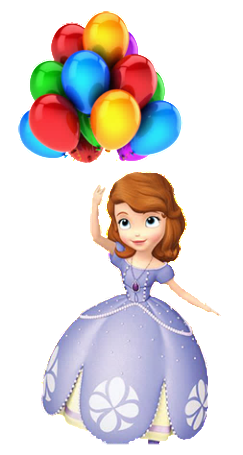 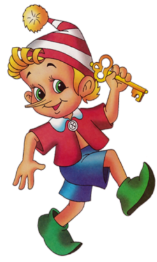 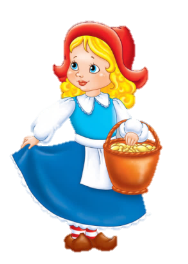 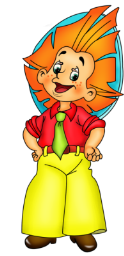 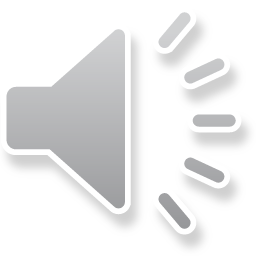 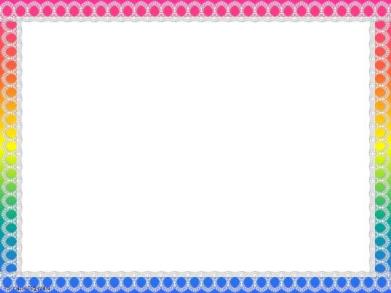 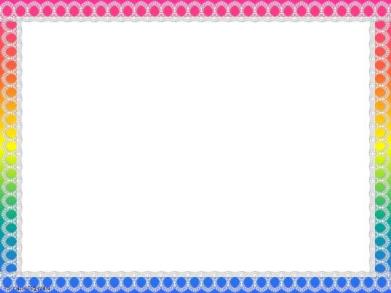 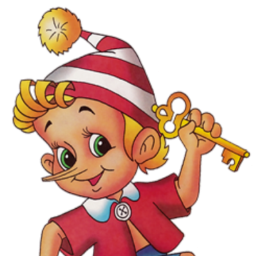 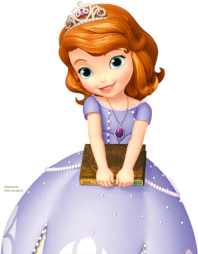 2
3
1
4
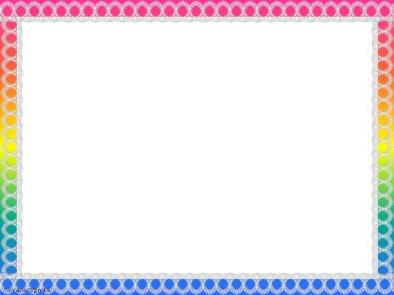 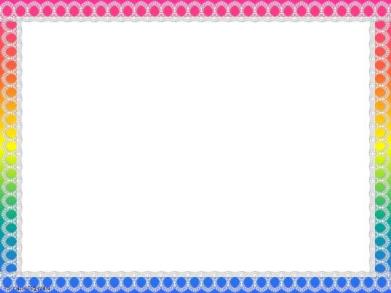 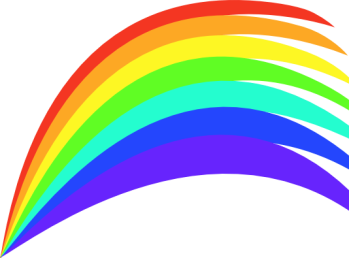 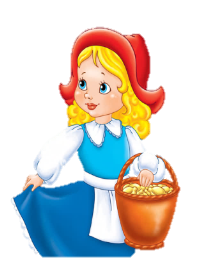 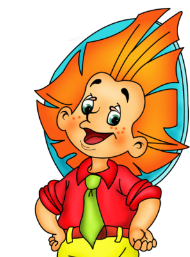 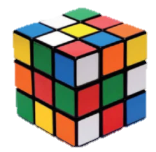 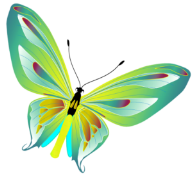 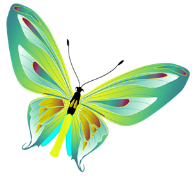 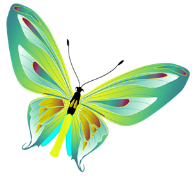 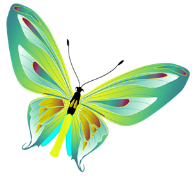 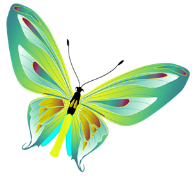 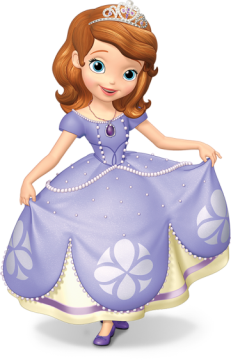 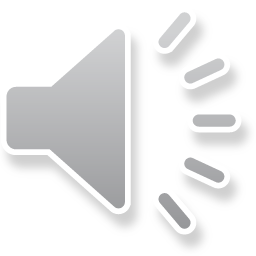 6
5
7
4
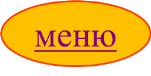 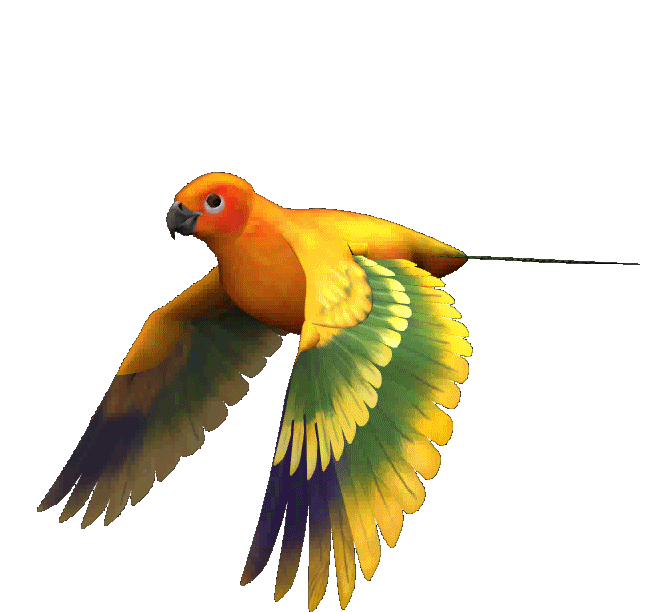 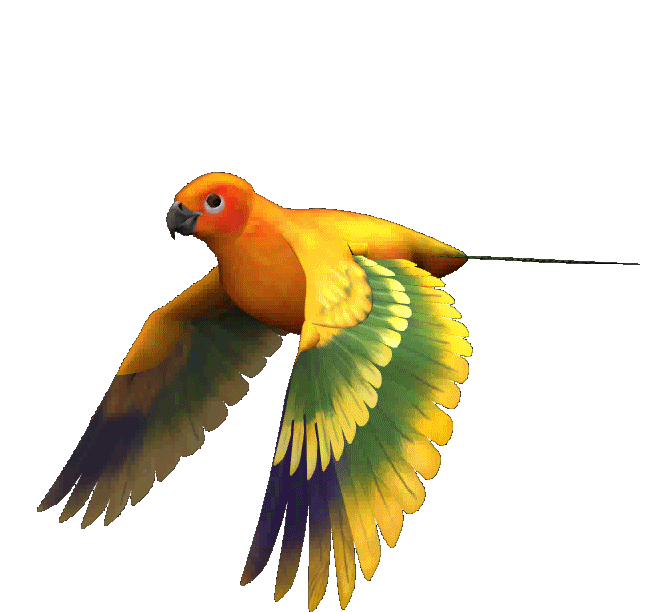 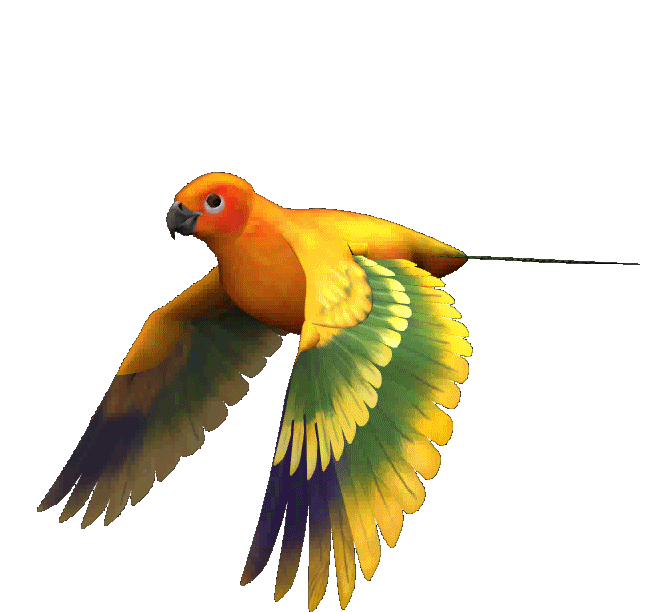 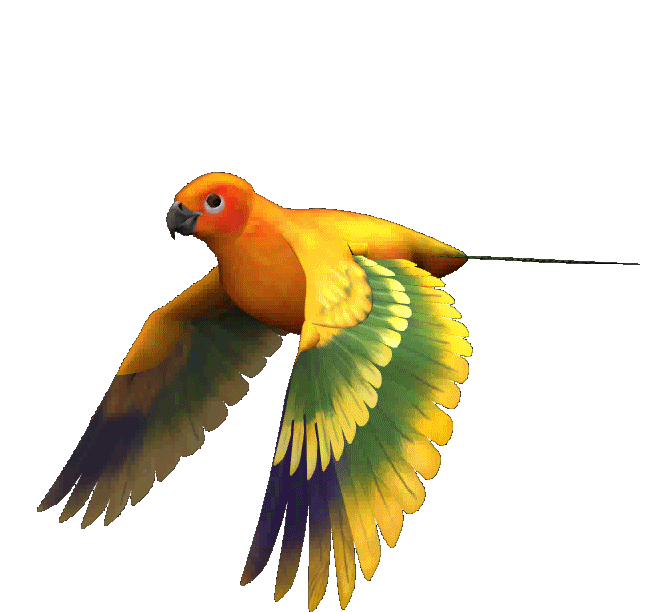 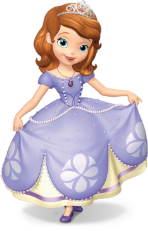 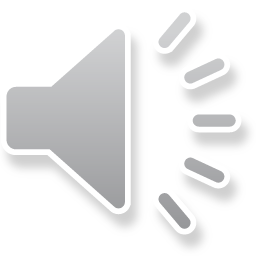 8
7
5
4
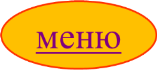 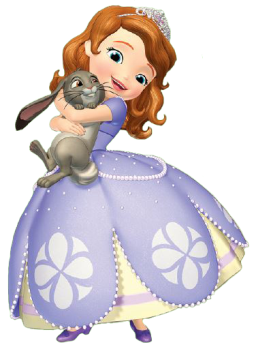 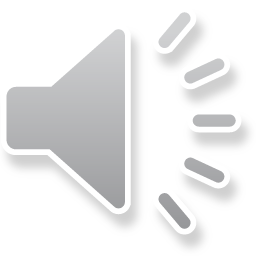 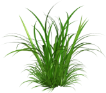 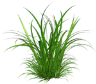 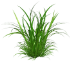 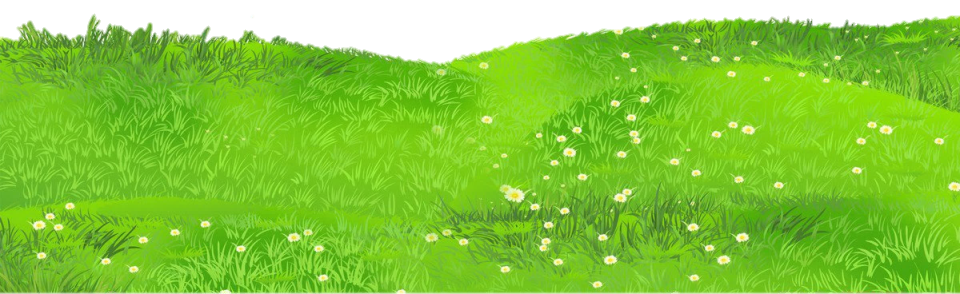 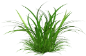 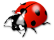 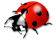 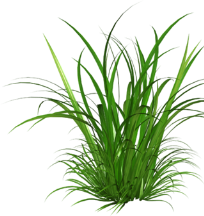 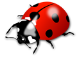 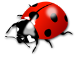 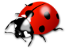 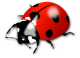 4
7
8
5
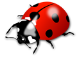 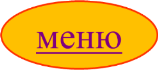 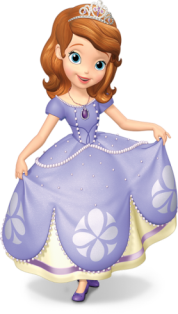 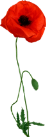 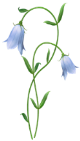 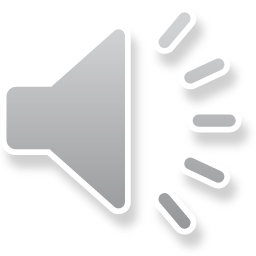 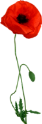 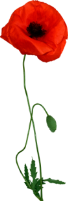 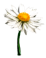 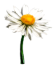 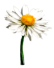 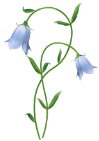 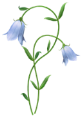 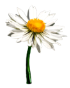 9
7
5
3
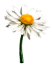 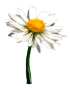 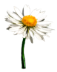 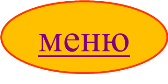 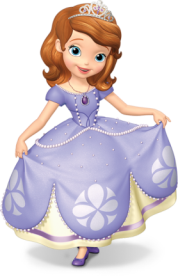 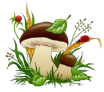 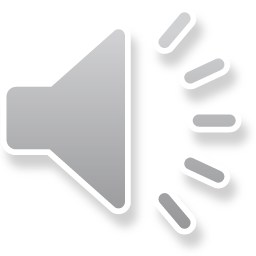 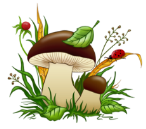 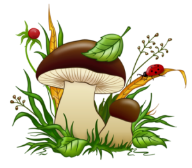 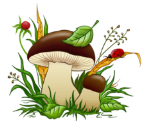 9
4
8
6
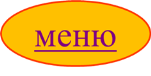 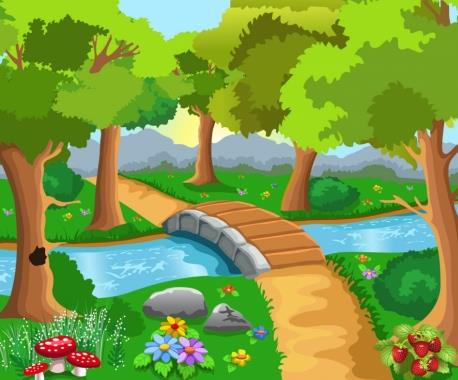 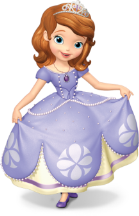 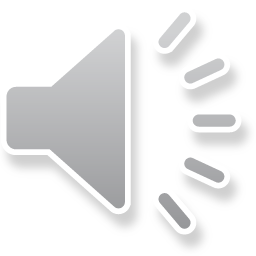 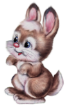 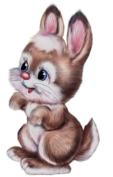 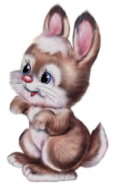 5
4
2
3
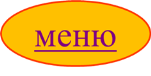 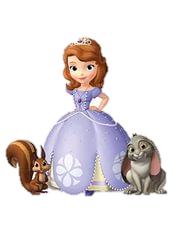 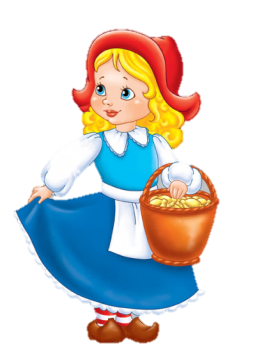 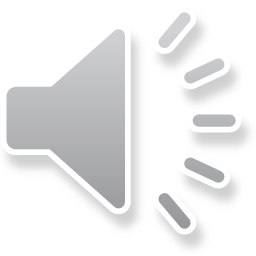 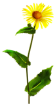 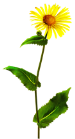 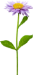 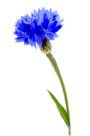 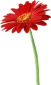 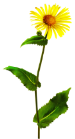 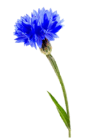 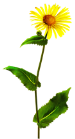 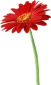 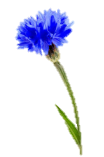 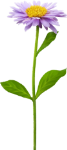 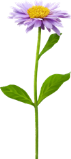 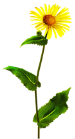 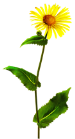 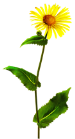 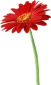 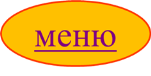 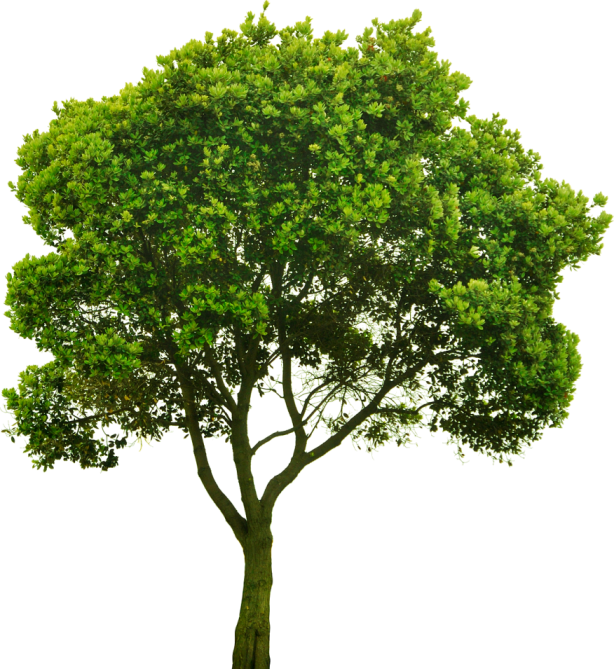 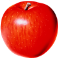 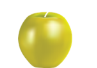 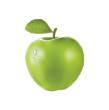 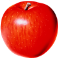 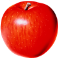 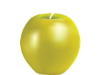 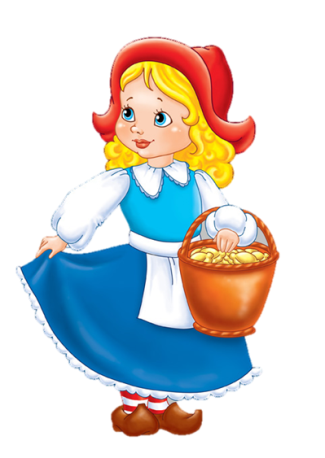 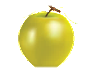 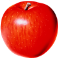 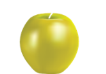 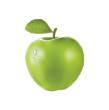 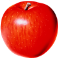 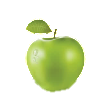 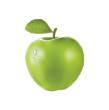 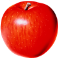 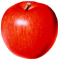 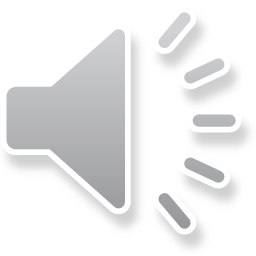 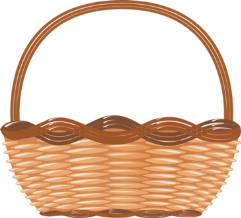 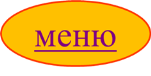 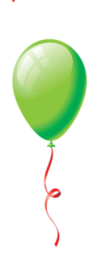 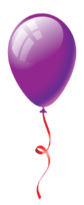 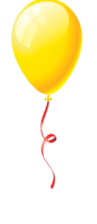 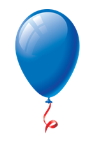 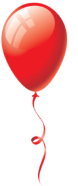 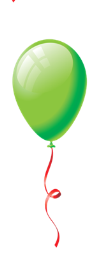 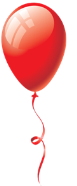 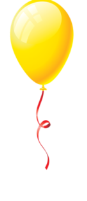 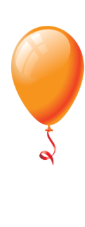 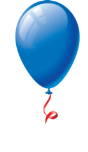 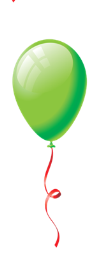 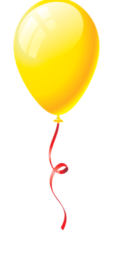 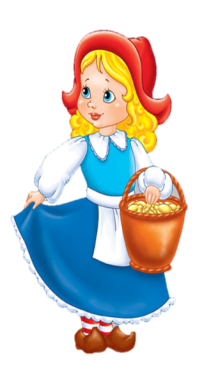 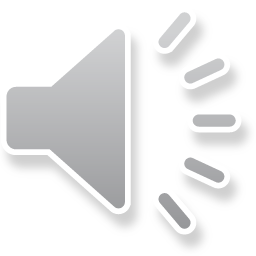 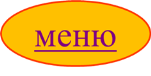 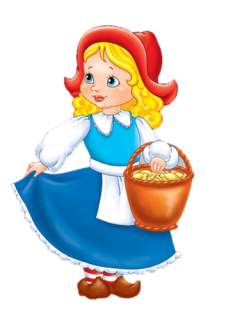 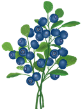 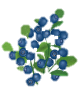 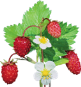 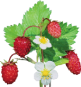 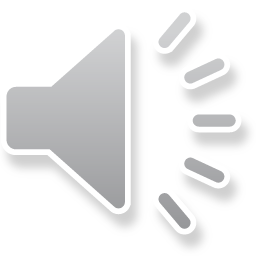 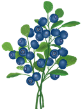 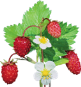 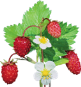 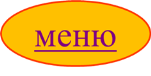 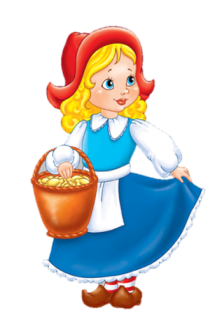 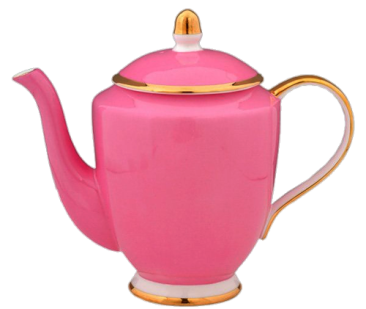 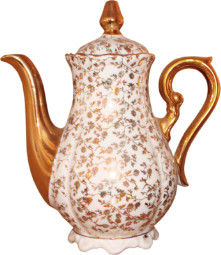 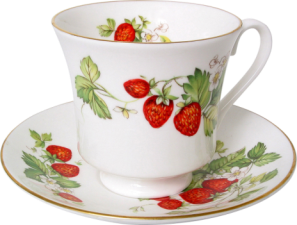 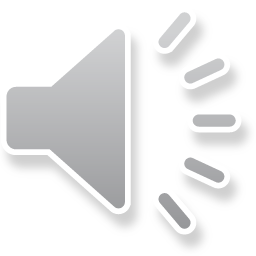 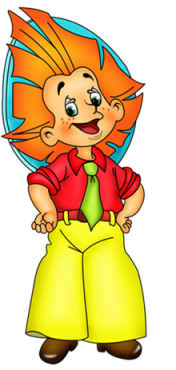 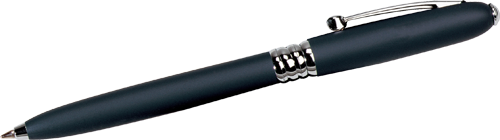 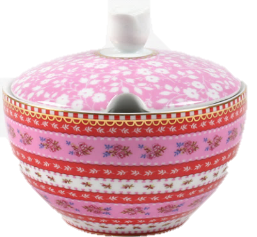 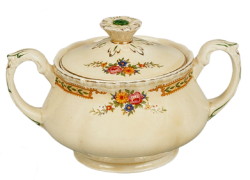 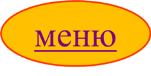 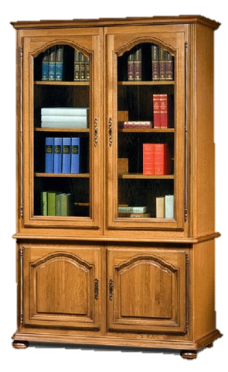 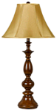 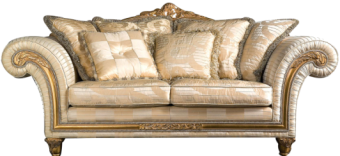 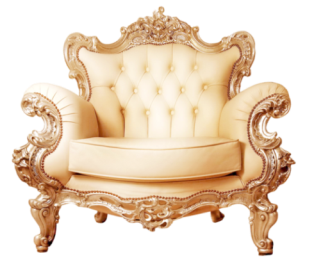 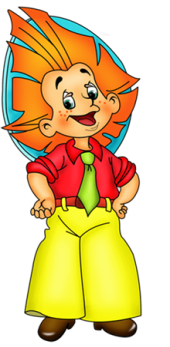 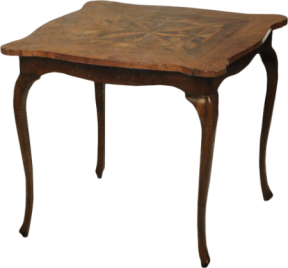 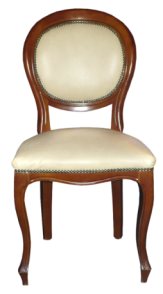 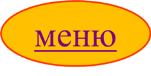 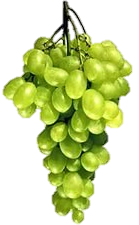 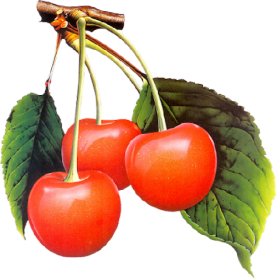 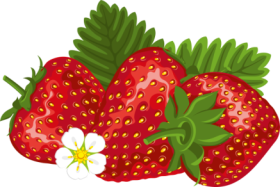 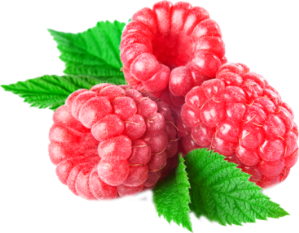 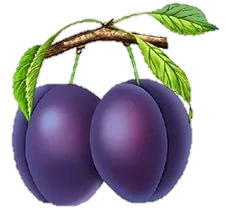 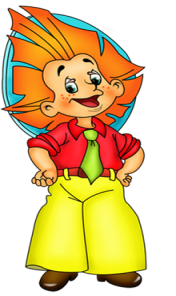 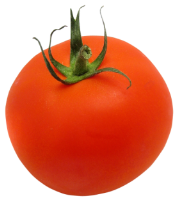 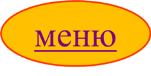 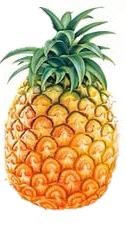 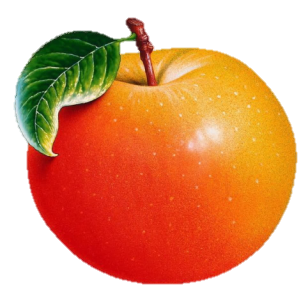 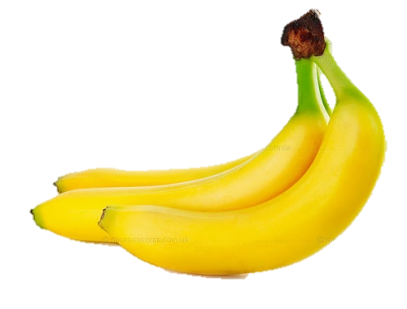 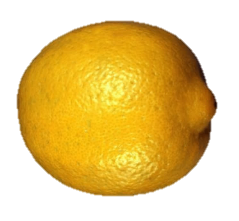 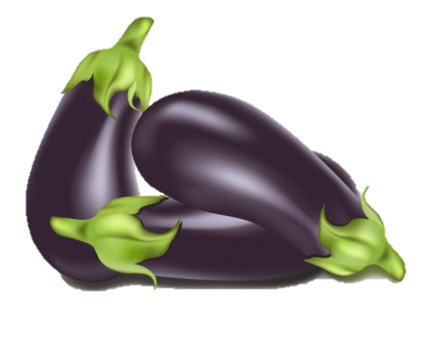 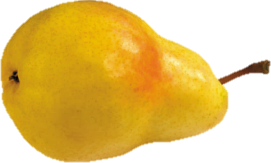 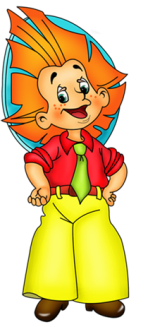 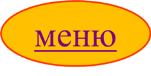 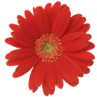 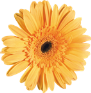 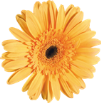 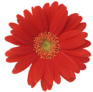 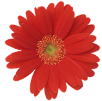 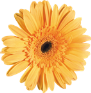 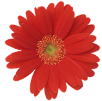 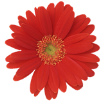 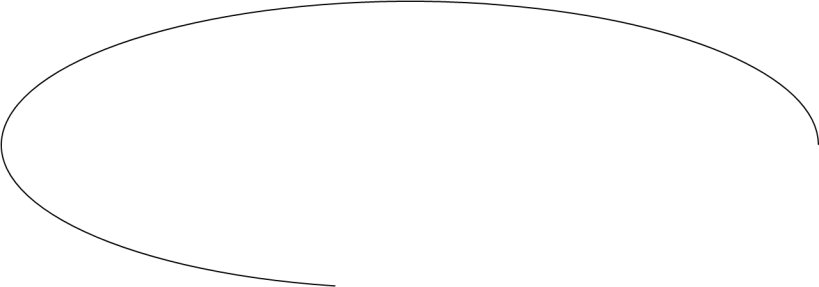 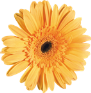 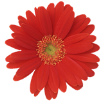 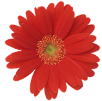 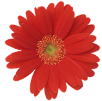 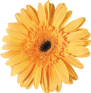 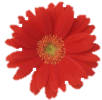 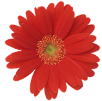 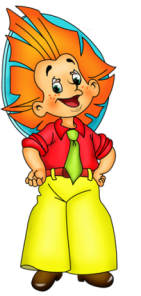 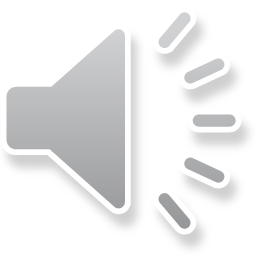 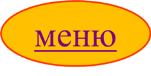 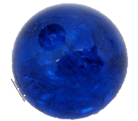 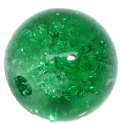 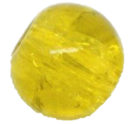 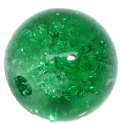 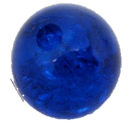 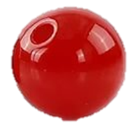 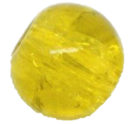 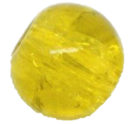 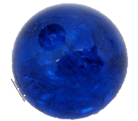 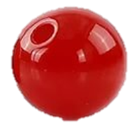 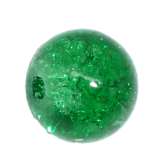 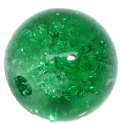 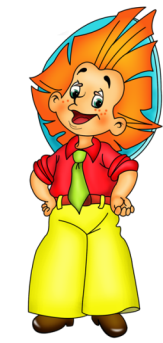 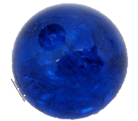 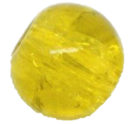 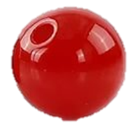 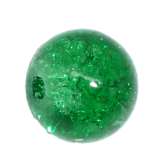 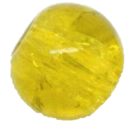 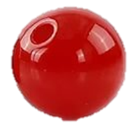 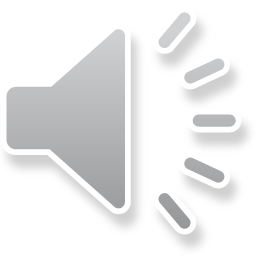 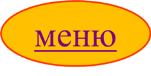 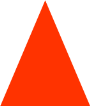 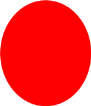 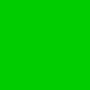 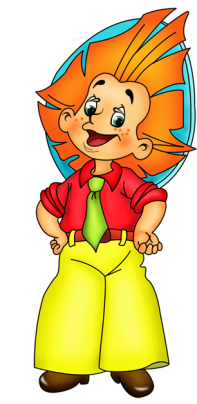 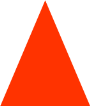 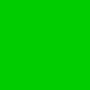 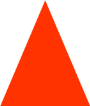 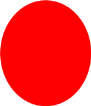 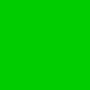 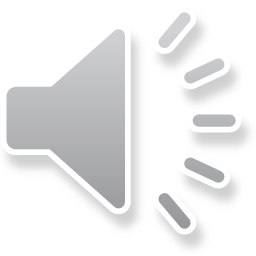 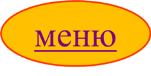 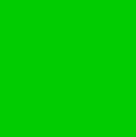 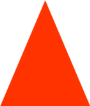 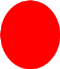 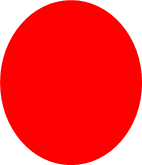 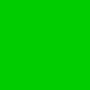 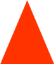 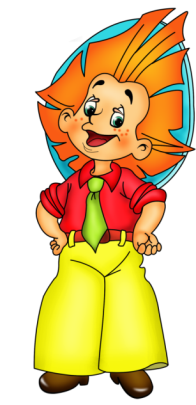 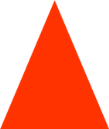 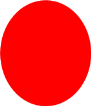 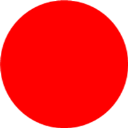 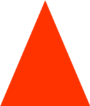 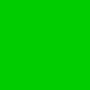 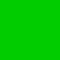 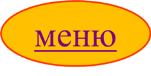 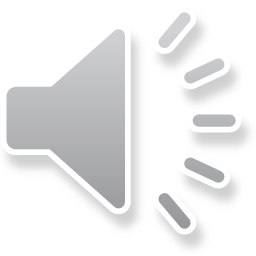 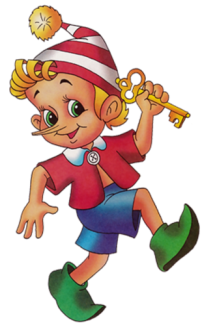 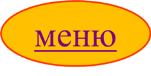 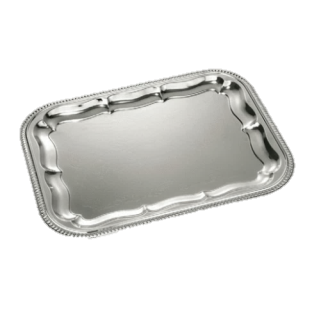 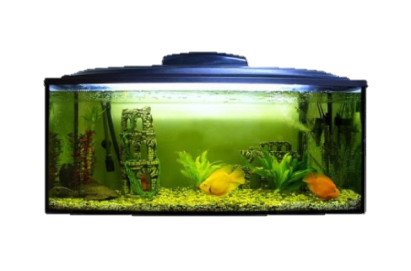 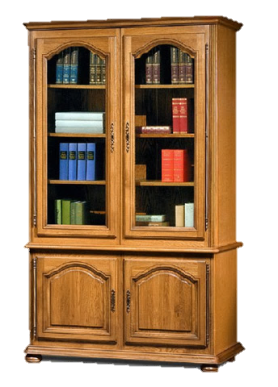 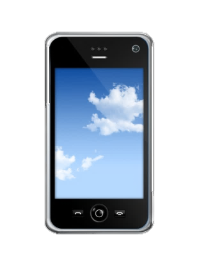 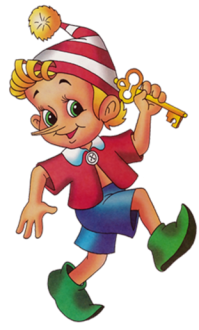 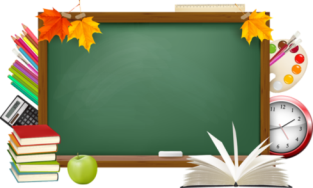 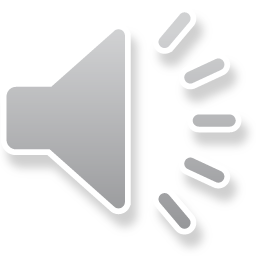 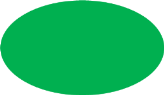 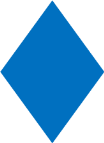 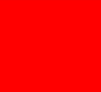 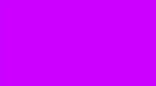 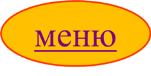 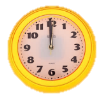 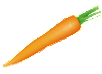 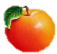 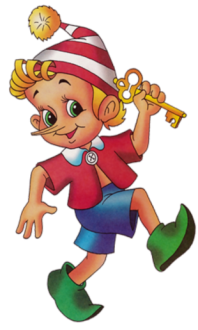 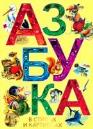 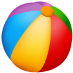 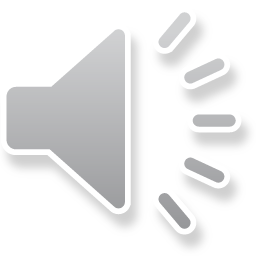 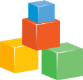 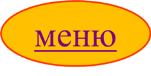 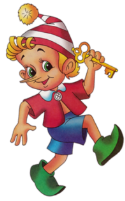 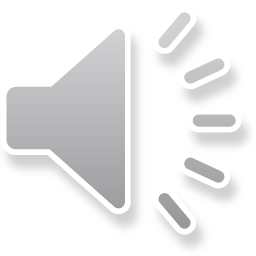 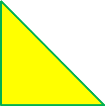 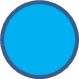 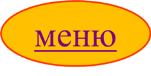 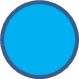 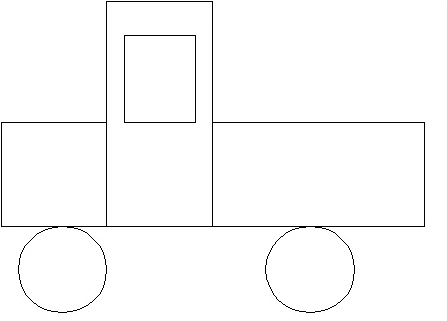 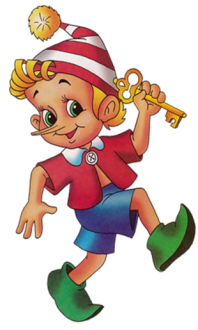 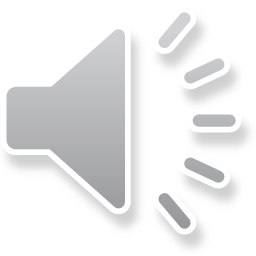 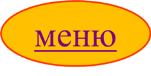